LOGO
识字教学模式
小学低年级
赵文涛
主要内容
1
语文教学现状
2
跨越式理论基础
3
识字教学模式
4
案例分析反思
小学语文教学现状
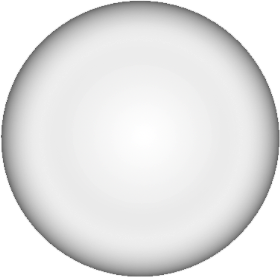 忽视基础
滥问滥读
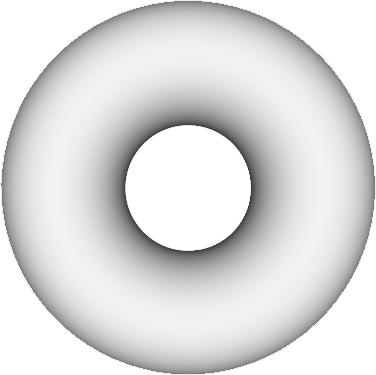 忽视儿童原有的学习基础
课堂教学中滥用提问、滥用朗读
当前现状
忽视能力
割裂环节
将拼音、识字、阅读等教学环节割裂开
忽视学生思维能力的培养
偏差误区的根源
没有真正认识儿童语言发展和思维发展的客观规律
没有弄清楚语言与思维之间的关系
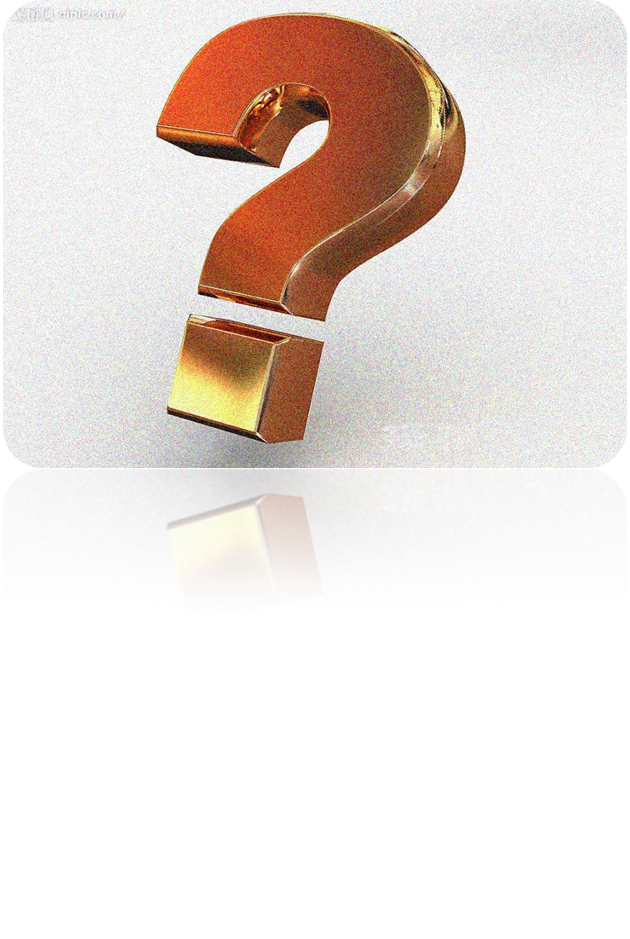 跨越式理论基础
信息基础与课程整合
儿童思维发展新论
创造性思维理论
营造新型教学环境
实现新的教与学方式
变革传统教学结构
刚进入一年级的儿童已经具备母语学习的相当强大的基础（3500）
“语言应用为中心”是儿童快速学习语言的根本途径与方法
语言能力的培养与思维能力的培养结合起来
DC模型
目标：力图通过两年左右时间，使上完小学二年级的儿童“能读会写”——能认读2500-3000常用汉字并能打写或手写出几百字结构完整、通顺流畅的文章（相当于新课标小学五、六年级水平）。 .
识字教学模式
网络环境下“三位一体”识字教学模式
“看、听、说、写、打、想”模式
“随文识字”模式
归类识字教学模式
识字教学模式
创设情境
引入新知
初步感知
自学新字
创新识字
指导写字
拓展阅读
指导朗读
确定主题
网络留言
网络环境下“三位一体”识字教学模式
评点反馈
鼓励修正
识字教学模式
看：看字形，分析生字的间架结构
听：听老师的讲解和示范读音
说：说出生字的拼音、部首、笔画顺序、字义及编码
写：进行拼写和汉字书写练习并写出生字的编码
打：按所写编码，用键盘输入，看是否能打出所要的汉字
想：激励学生联想
“看、听、说、写、打、想”模式
识字教学模式
激励引趣
释题识字
初读课文
读准字音
细读课文
理解字义
分析字形
编码书写
上机验证
多种训练
“随文识字”模式（广东）
识字教学模式
形近字
    读音——比形——编打——组词——练写
事物
    读音——识物——辩形——编打——书写
形声字
     读音辩形——组词说句——编码打字——书写训练
偏旁
     读识偏旁—比较异同—组词造句—编码打字—书写训练
会意字
     析形会意—组词造句—编码打字—书写训练
案例分析
识字课教学案例：《一去二三里》（第一课时）越秀区东山实验小学 邝少梅
案例
教学建议
教学重点（第一课时） 
读通读顺短文，初步理解内容大意 
解决重点认读的字（词）（音、形（识记方法）以及一些课标要求的笔画） 
口语表达训练（说话、谜语、儿歌、看图说话训练） 拓展材料的精选与运用
案例
教学模式
教学进程结构（第一课时） 
结合生活，创设情境 
情景观察，整体感知（结合说话训练）
两两协作，认清音形（教师指导）
编讲识记，反馈巩固（形、音）
自主学习，拓展阅读 
口语表达，实践运用
案例
教学模式
教学进程结构（第二课时）
生字再认，复习巩固（注重语境篇章）
角色引入，短文学习
       1、角色引入，顺读短文
       2、情境叠扩，激活想象
       3、趣美相融，悟练结合
自主学习，拓展阅读 
口语表达，实践运用（适当渗透写话训练）
Thank You!